REDEFINING BUSINESS MODEL  IN POST COVID -19
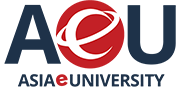 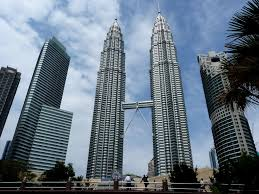 PROF DR JUHARY ALI
SCHOOL OF MANAGEMENT
ASIA e UNIVERSITY
MALAYSIA
PANDEMIC COVID-19 MOVEMENT CONTROLORDER (MCO)
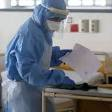 OBEY 3W
 WASH HAND
 WEAR MASK
WARN FROM THE MINISTRY OF HEALTH
AVOID 3S
 CROWDED PLACES
CLOSE CONTACT SETTING
CONFINED AND ENCLOSED SPACES
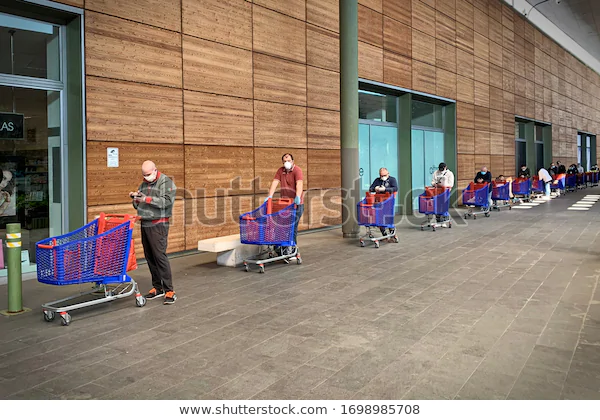 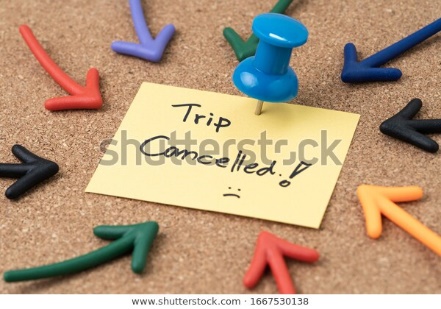 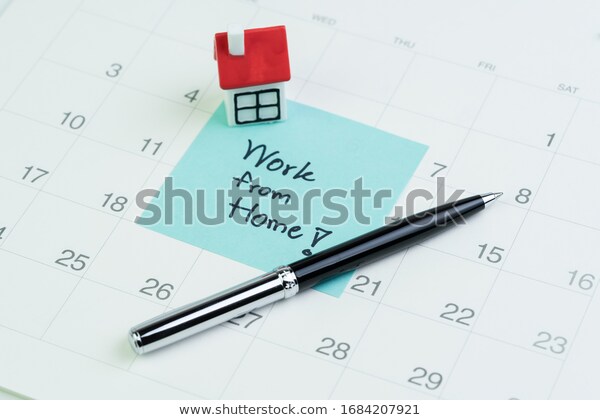 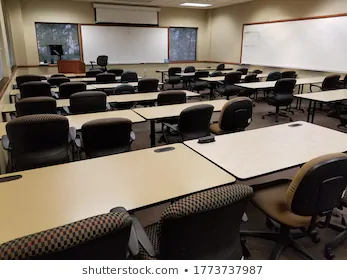 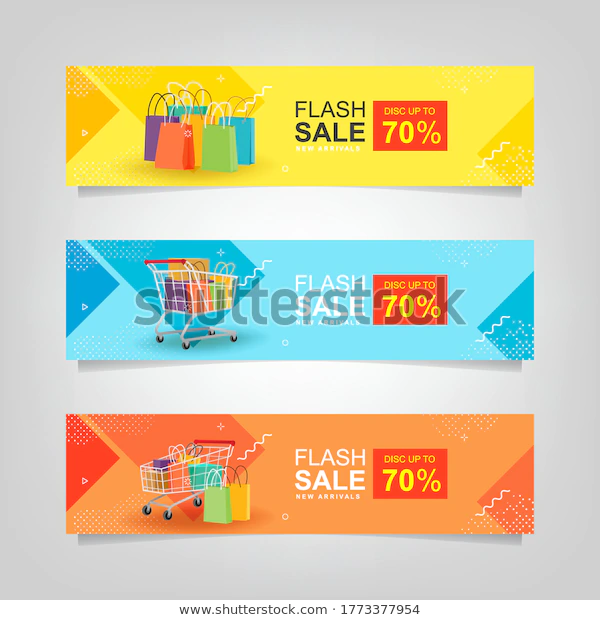 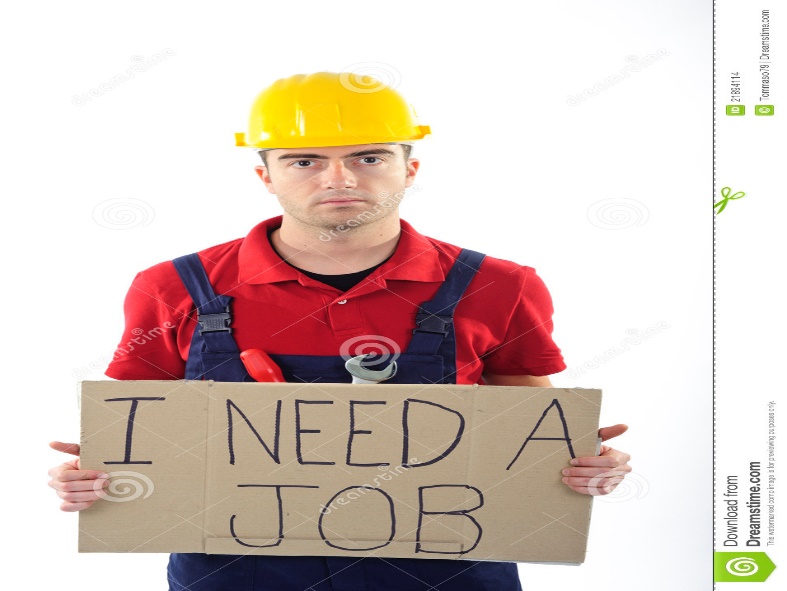 BUSINESS MODEL             Value         Proposition                     FIT                           MARKET                                                      (customer profile)
Value Proposition: positioning around customer value and needs
Firm’s Value Proposition
Customer Profile of each market segment
Product and Services
 Gain  Creator
 Pain Reliever 


 Alexander Osterwalder et al. (2015)  Value Proposition Design.Wiley
Customer job
Customer gain
Customer pain
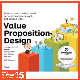 STRATEGIC RENEWAL
REDESIGN BUSINESS ACTIVITIES
 			VALUE CHAIN
 			VALUE NETWORK               
 	                       SUPPLY CHAIN
 			PRODUCT MIX
 	                       MARKETING MIX
 	                       REVENUE MODEL
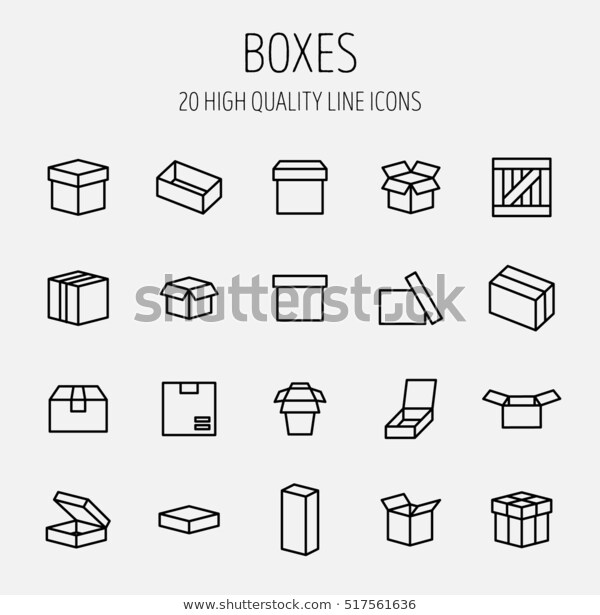